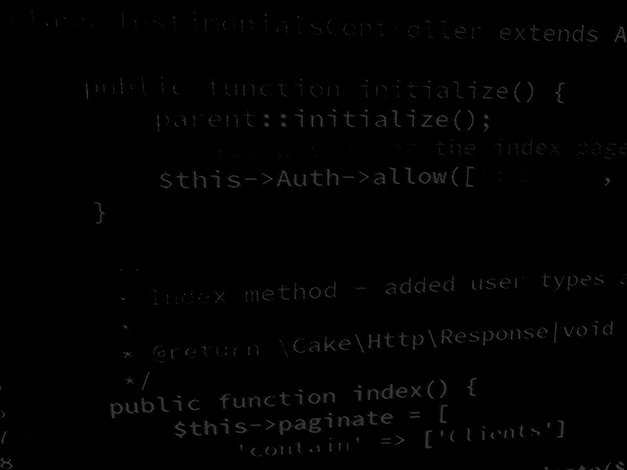 BSc Applied Computing
Data handling in Application developmentSemi-structured data, coding an XML load / save data class
In this session…
Last Session
MVC architecture
Interfaces
Data classes
Static vs instantiated classes
Session Rationale
What is XML
When and where to use XML
Using JAR files
Result Calculator project
Adding an XML load / save class
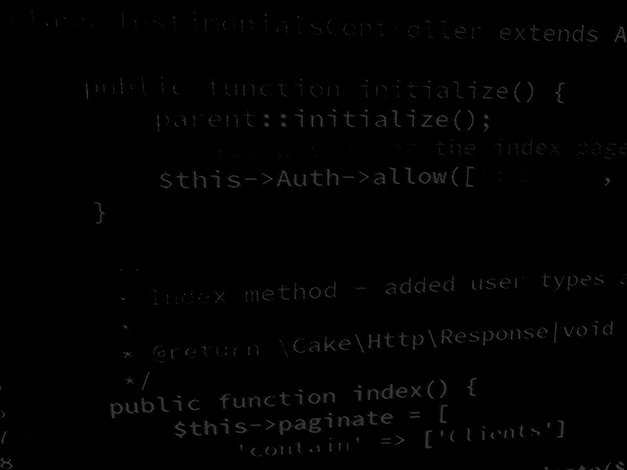 BSc Applied Computing
Last session
MVC architecture
MVC divides a build up into specific functional areas.
Best achieved by adopting the object-oriented programming paradigm.
Allows a clean division of labour, the database interface programmer does not need to know anything about the code created by the UI designer, or vice versa.
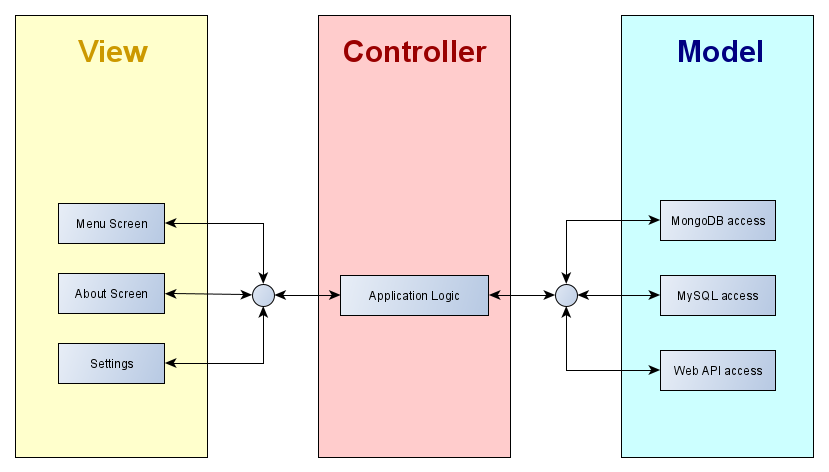 Interfaces
Interfaces are a special type of object.
Interfaces are never instantiated or extended.
The interface forces all classes to respond to an application similarly.
An interface defines the methods which any class implementing them must include.
In the example below, any class implementing this interface must include:
A method named getName which returns a String.
A method named setName which accepts a single String as an argument.
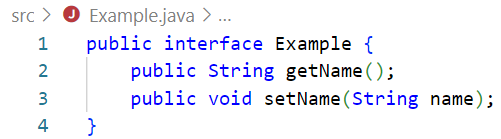 Data classes
MVC architecture applications often employ data classes. *
These are instantiated with a single record of data and stored in a collection (ArrayList, HashMap, etc).
Using data classes significantly simplifies data handling.
For our Result Calculator, we could define a class with the following fields: 






Storing the data like this avoids all of the parsing that the last version of the application required.
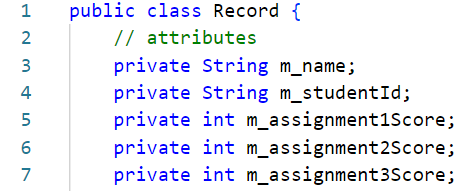 [Speaker Notes: * In Java these are often referred to as POJOs (Plain Old Java Object) or Java Beans (kind of, our example above is not quite a Java Bean as it does not implement the Serializable interface).  In Python they are data classes.  Other languages may use other terminology, the idea is the same.]
Static vs instantiated classes
“A static class […] is a type of class which is instantiated only once in a program. It must contain a static member (variable) or a static member function (method) or both. The variables and methods are accessed without the creation of an object.”[1]
“Instantiating means to create an instance of an object in […] memory. Instantiated classes are those classes which require an object to be created before it’s variables and methods are called. It is similar to a normal class used in C++, Java and other programming languages. These classes can be instantiated more than once and holds unique values for each of its object.”[1]

Instantiated classes are only in memory while active and can be destroyed.
Static classes are always in memory.
[Speaker Notes: 1: GeeksForGeeks. When to use static vs instantiated classes in PHP? Available at: https://www.geeksforgeeks.org/when-to-use-static-vs-instantiated-classes-in-php/.  Last Accessed: 5/8/22.]
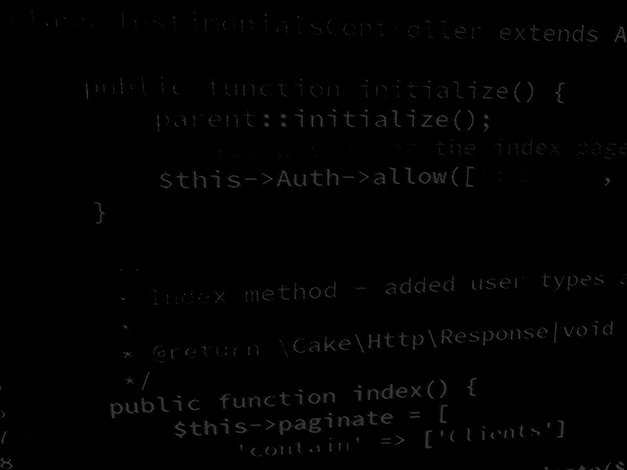 BSc Applied Computing
Session rationale
What is XML
Extensible Markup Language.
Looks and acts similar to HTML.
HTML has a client application, web browsers.
XML tags and attributes can be created with any name or data.
These can be used to describe data for bespoke applications.
In the case of our Result Calculator application *:
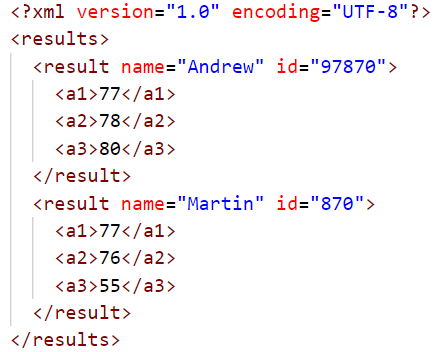 [Speaker Notes: * The example creates tags for each assignment score and attributes of the parent tag for the name and id Strings.  This is entirely personal choice, these data elements could have all been attributes or tags or any other mixture of both.  There is no hard and fast run for this.]
When and where to use XML
XML creates formatted, organised, human-readable data blobs which are simple to parse from a data collection for saving to disk, and equally simple to load and parse to memory.
XML is not as efficient as other data storage options as the extra characters required to create the tags and attributes take up disk space and require more memory to load and process.
As a result XML is not a good choice for large blobs of data or for data which has to be saved frequently.
XML is a good choice for data that may need to be human-readable… such as application config files as these are small and only loaded as the application starts.
XML is a reasonable format for the result calculator as class sizes dictate that no more than 20-30 records are likely at a time.
Using JAR files
JAR stands for Java ARchive. 
JAR files are code library archives which can be added to a project to avoid the need to program the functionality that they provide from scratch.
JAR files can be downloaded using a project manager program such as Maven [1], or manually downloaded and placed in the project lib folder.
Java has a built-in library for dealing with XML data, DOM.
DOM is old, clunky and no-longer widely used.
There are numerous Java libraries for handling XML, amongst them are StAX, SAX and JDOM.
This project will use the JDOM library as it is the easiest to program and most similar to the standard C# approach using the Linq library.
A JAR file of the JDOM libraries is available on Moodle.
[Speaker Notes: 1: Apache Mavan Project. Welcome to Apache Maven. Available at: https://maven.apache.org/.  Last Accessed: 4/9/22.]
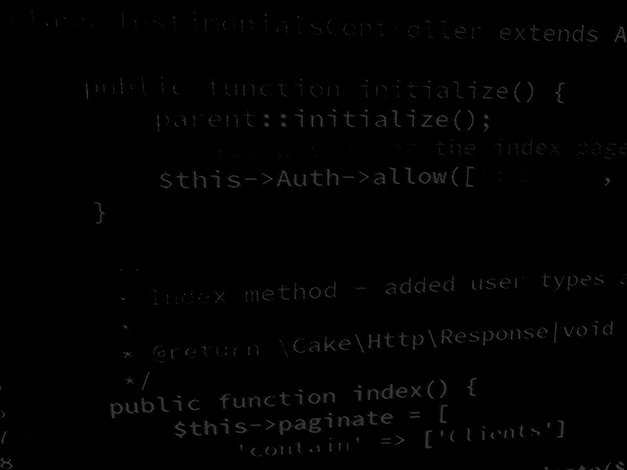 BSc Applied Computing
Result calculator project
Project start
We will continue to build into the last project.
Project start up:
Open the project name ResultCalculator-MVC.
Download the jdom-2.0.6.1.jar from Moodle and add it to the project lib directory. *
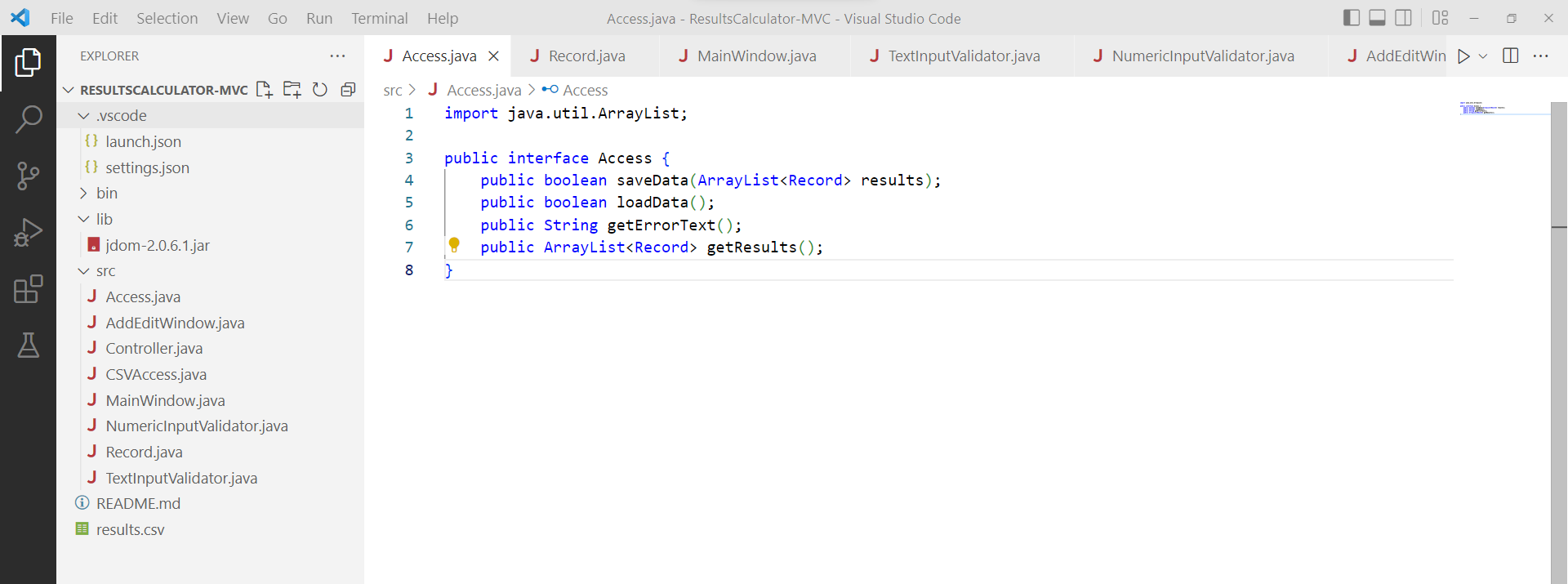 [Speaker Notes: * If you would like to use a the most up-to-date version of JDOM, you can get it here:  http://www.jdom.org/downloads
At the time of writing, 2.0.6.1 IS the latest stable release.]
Create a data load / save class
Add a new class to the src directory by opening the Command Palette* and selecting Java: New Java Class.
Give the new class the name JDOMAccess.
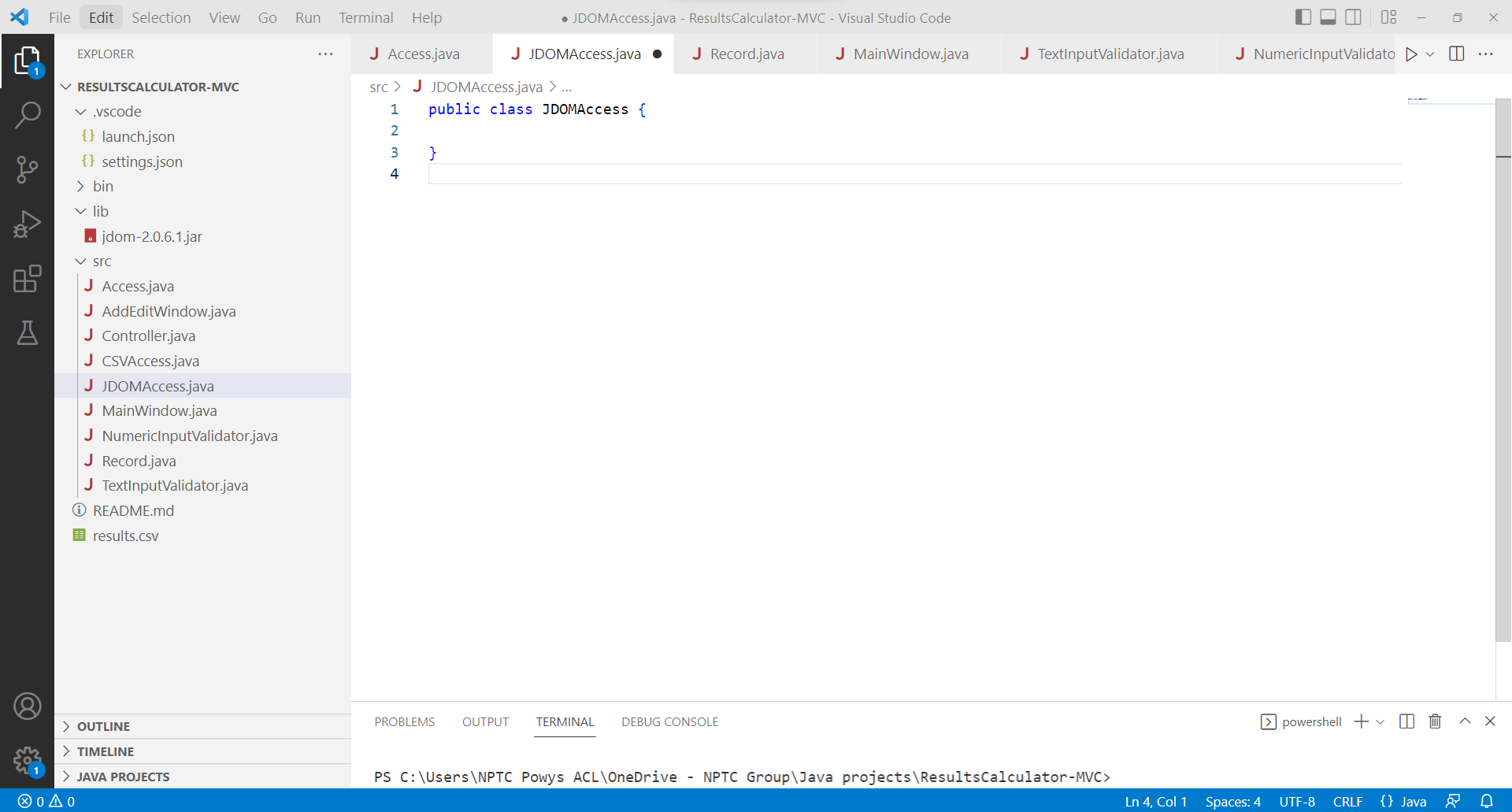 [Speaker Notes: * The command palette can be opened with either CTRL+SHIFT+P or View > Command Palette…]
Add import statements
Add import statements required by this class.
Most of these are file access and JDOM libraries.
Add the highlighted statements.
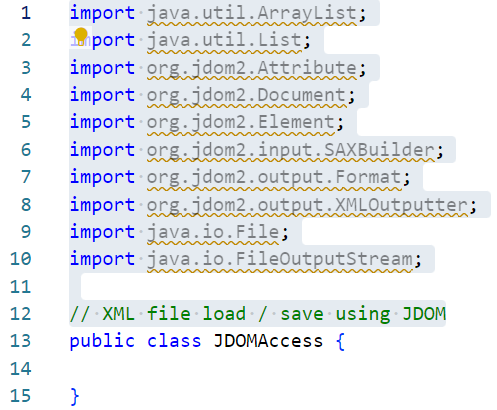 Add an implements statement
This class will implement the Access interface.
Ignore the error, this is caused by the fact that we have implemented the interface, that in doing so we have promised to include a number of methods and that we have not included these yet.
Add the highlighted statement.
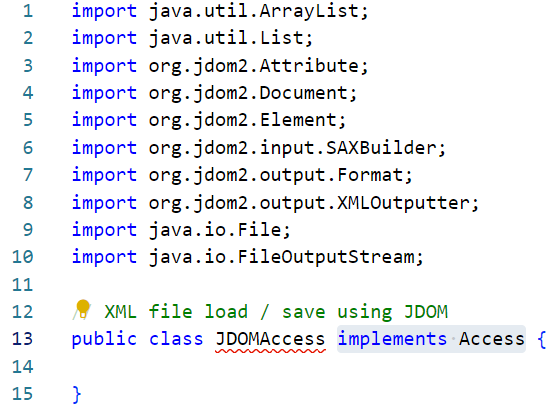 Add attributes and a constant
Add attribute and constant references.
Add the highlighted statements. *
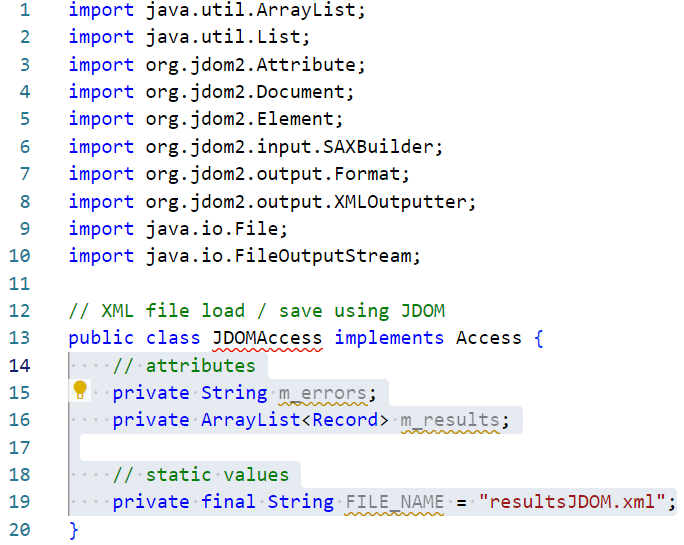 [Speaker Notes: * Clarification:
Line 15 declares a reference to a String which will contain any error text generated by either a load or save action which cannot complete.
Line 16 declares an ArrayList of Record objects which will be used to load data from file into. The data will be stored here until it is requested by the Controller.
Line 19 contains a constant String which contains the file name of the data file that we want to load and save to.  Adjusting this value will cause the application to refer to a different data file.]
Add getter methods
Add getter methods for the two attributes just added.
Add the highlighted methods. *
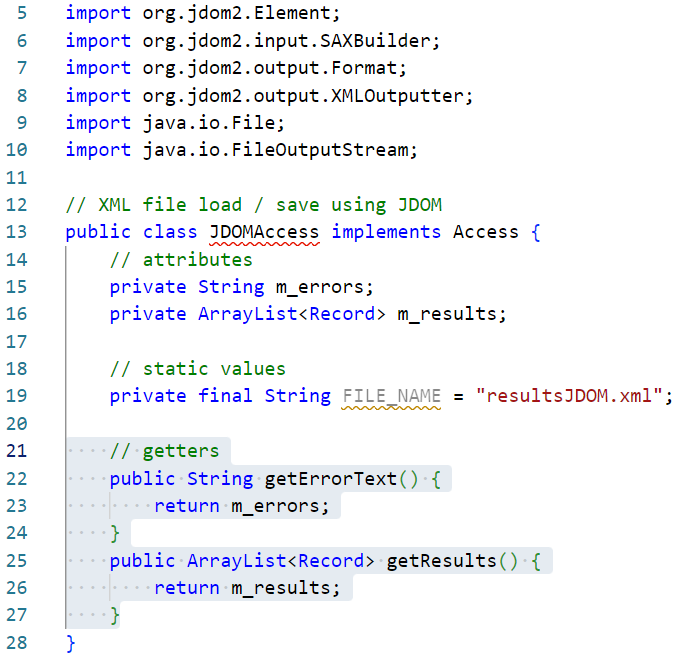 [Speaker Notes: * Clarification:
Lines 22 to 24 declares a getter for the error text String.
Lines 25 to 27 declares a getter for the results ArrayList of Records.]
Add a save data method
Add a the framework for a save data method.
Add the highlighted methods. *
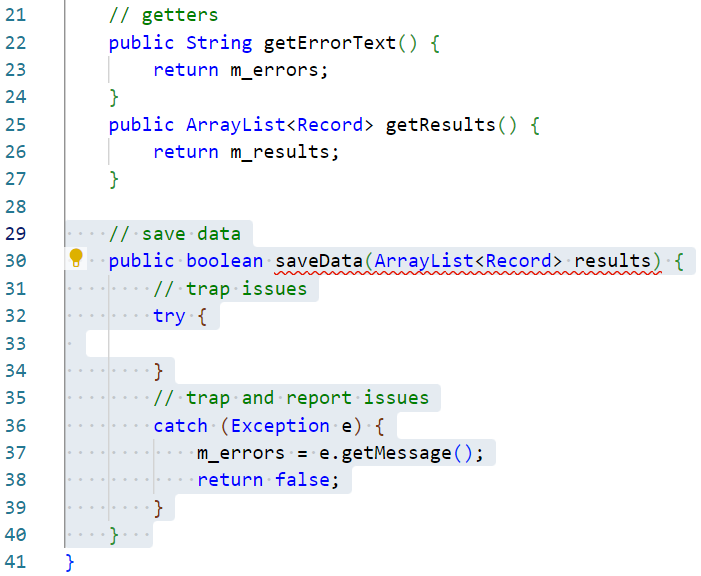 [Speaker Notes: * Clarification:
Line 30 declares the method specified in the interface which returns a boolean to indicate success or failure and accepts a single argument of an ArrayList collection of Records to save.
Lines 31 to 39 implements a try/catch block.  As a file write is an operation which can generate exceptions, this block will prevent the application crashing if the write fails.  
Line 37 sets the error message attribute to the message generated by the exception thrown.
Line 38 returns false to indicate that the file write has failed.]
Add a save data method
Begin coding the save process.
Add the highlighted statements. *
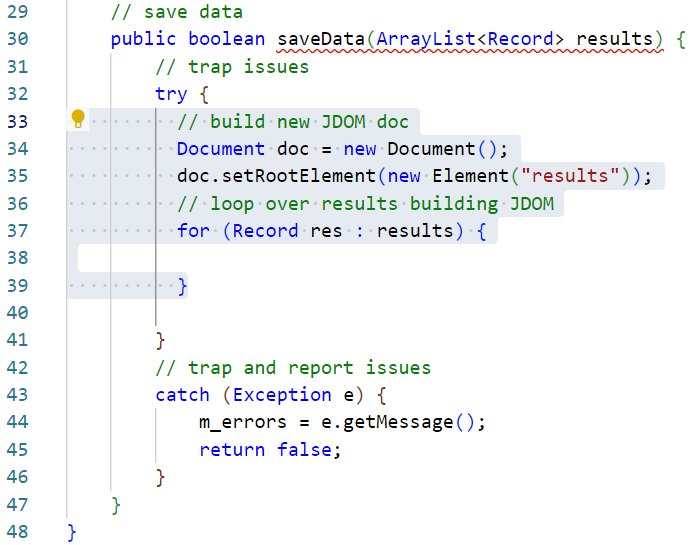 [Speaker Notes: * Clarification:
Line 34 instantiates a new JDOM Document object with a reference of doc.
Line 35 creates the root element which every XML document needs.  In this instance, the root element is named results.
Line 37 declares a foreach loop which iterates over the elements in the results collection passed to this method.]
Add a save data method
Code the loop process to create XML blobs for each stored Record object.
Add the highlighted statements. *
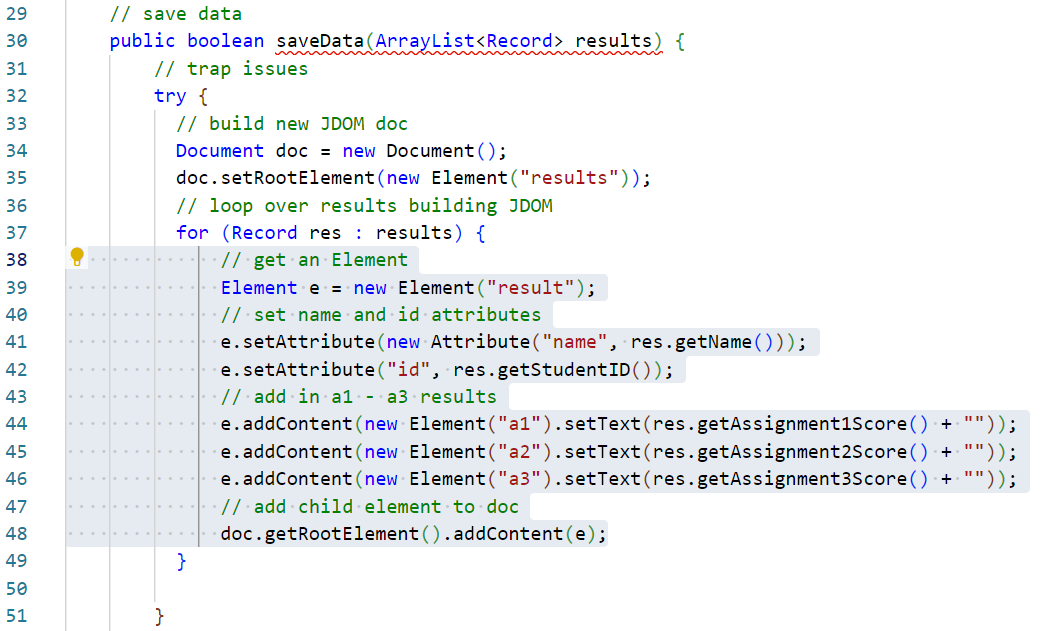 [Speaker Notes: * Clarification:
Line 39 instantiates a new JDOM Element object with a reference of e. The Element represents one node in the XML schema, in this instance, the element is the parent record node which will be used to declare a single student record.
Line 40 sets an attribute named name on the parent record tag, the attribute is populated with the student name data from the Record object currently being iterated over.
Line 42 sets another attribute on the parent record tag.  This time for the student id data.
Lines 44 to 46 add new child Elements to the parent record tag, one for each of the three assignment scores for this student.  The tags are named a1, a2 and a3. As the data held are all ints, these are concatenated into Strings before being added to the XML schema.  
Line 48 adds the completed Elements blob to the root results Element.]
Add a save data method
Complete the method by saving the completed XML document to file.
Add the highlighted statements. *
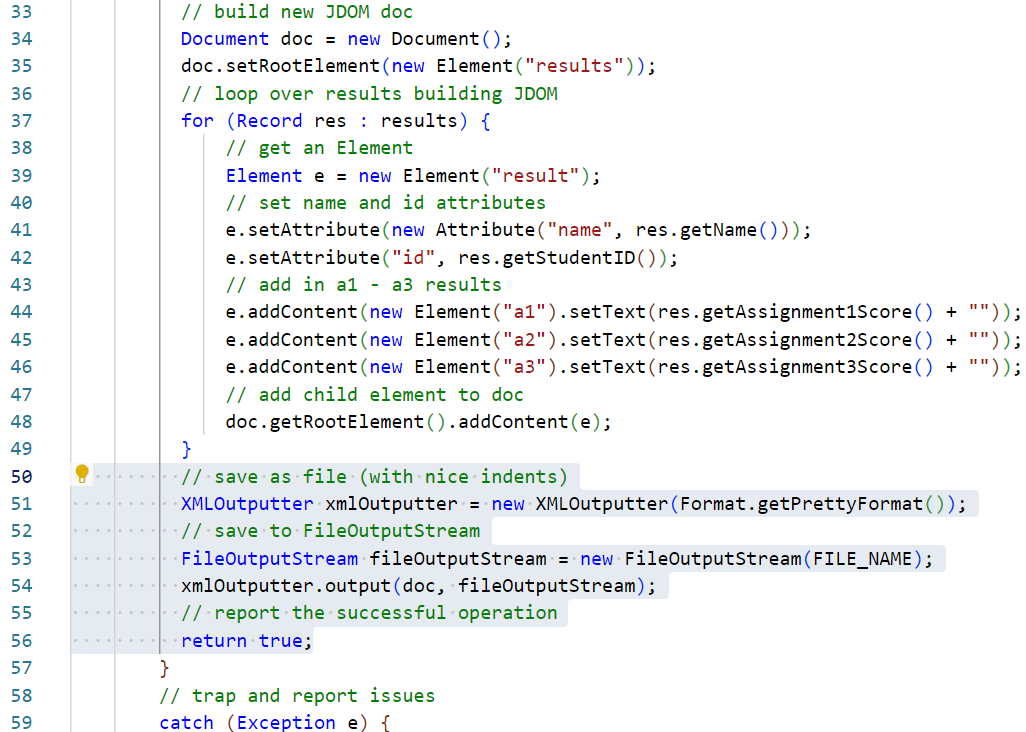 [Speaker Notes: * Clarification:
Line 51 instantiates a new XMLOutputter object. This object is a JDOM class which simplifies the saving of the XML data.
Line 53 instantiates a new FileOutputStream object. The constructor method is passed a single argument of the constant FILE_NAME created earlier.
Line 54 calls the XMLOutputter.output method passing two arguments. Firstly the JDOM object save, and secondly the FileOutputStream object.  The first is the data which will be saved, the second specifies where this should be saved.]
Add a load data method
Finally, we add a method to load and parse data from the XML file.
Add the highlighted method. *
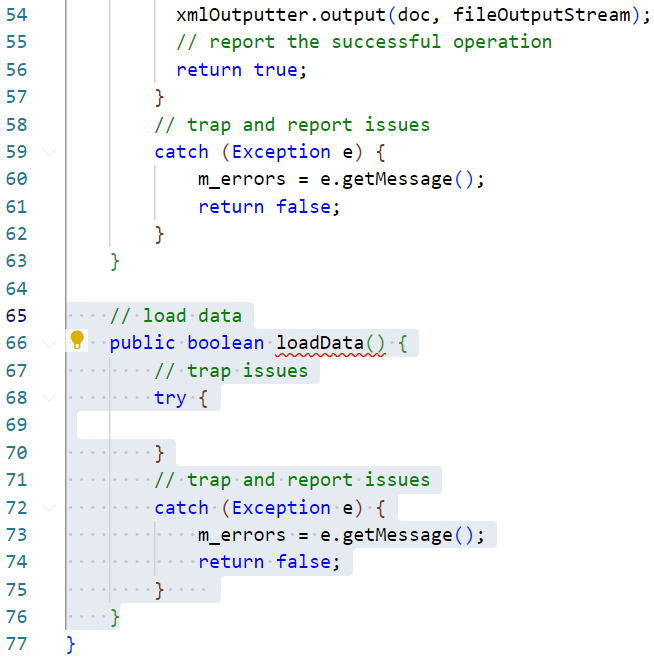 [Speaker Notes: * Clarification:
Line 66 declares the method specified in the interface which returns a boolean to indicate success or failure and does not require any arguments.
Lines 68 to 76 implements a try/catch block.  As a file read is an operation which can generate exceptions, this block will prevent the application crashing if the write fails.  
Line 73 sets the error message attribute to the message generated by the exception thrown.
Line 74 returns a value of false to indicate that the file read has failed.]
Add a load data method
Start by loading in the XML data and obtaining a collection of data nodes.
Add the highlighted statements. *
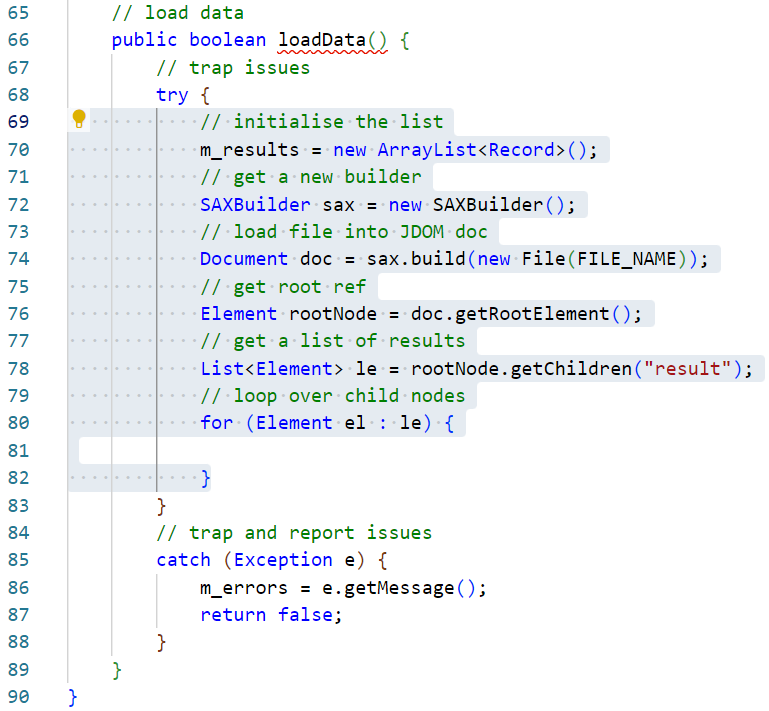 [Speaker Notes: * Clarification:
Line 70 instantiates the global m_results ArrayList of Records as a new, empty collection.  This will garbage collect any previously loaded data ready for the new load.  As this operation only needs to happen when the application loads, there should never be a situation where this happens.
Line 72 creates a new JDOM SAXBuilder object which is used to create a hierarchical collection of objects from the text-based XML data in the data file.
Line 74 creates a JDOM Document object populated with loaded data by calling the SaxBuilder.build method and supplying an argument of a file reference to the data file.
Line 76 obtains a reference to the Document root Element.
Line 78 creates a collection of JDOM Element objects from the root Element by specifying the name of the node to search for, in this case, result.
Lines 80 to 82 declare a foreach loop which will iterate over the collection of Element objects just created, parsing each to a single Result object.]
Add a load data method
Iterate over the JDOM Elements, parsing these to Record objects .
Add the highlighted statements. *
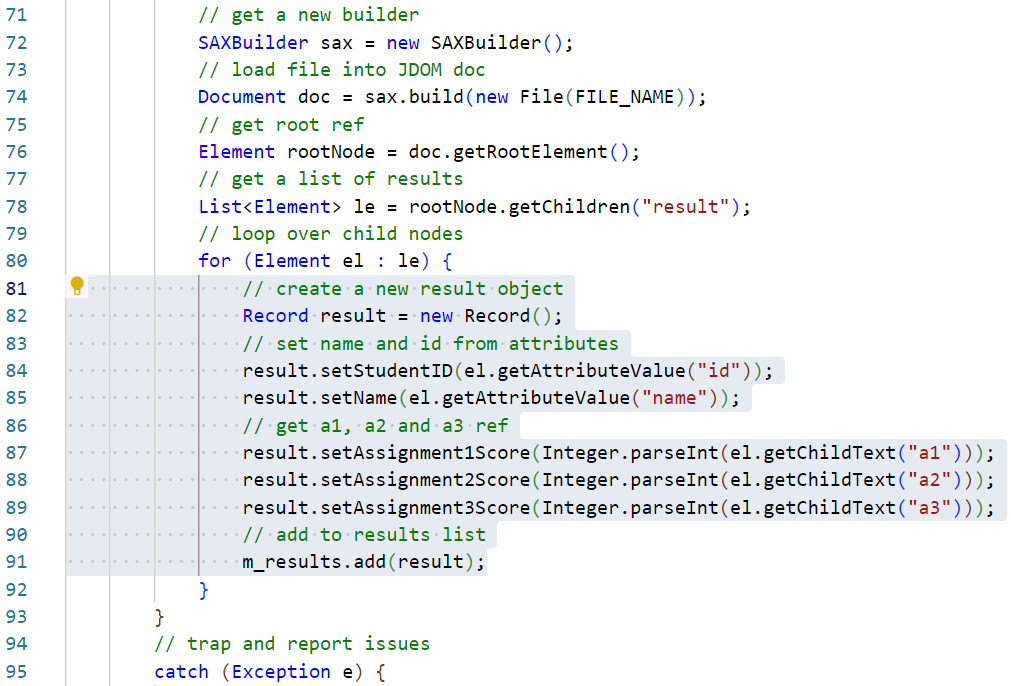 [Speaker Notes: * Clarification:
Line 82 instantiates a new Record object.
Lines 84 to 89 populates the Record with the data from the JDOM Element being iterated over.  Each of the scores for the assignments are parsed back to Ints from the text values contained in the XML.  These should never fail as the data is also written by the application but even so, these operations take place in a try/catch block so the application will not crash but if any data is badly formed, the data will not load.
Line 91 adds the new Result object to the global m_results collection instantiated at the start of this method.]
Add a load data method
Finally, complete the method by reporting a successful load operation.
Add the highlighted statements. *
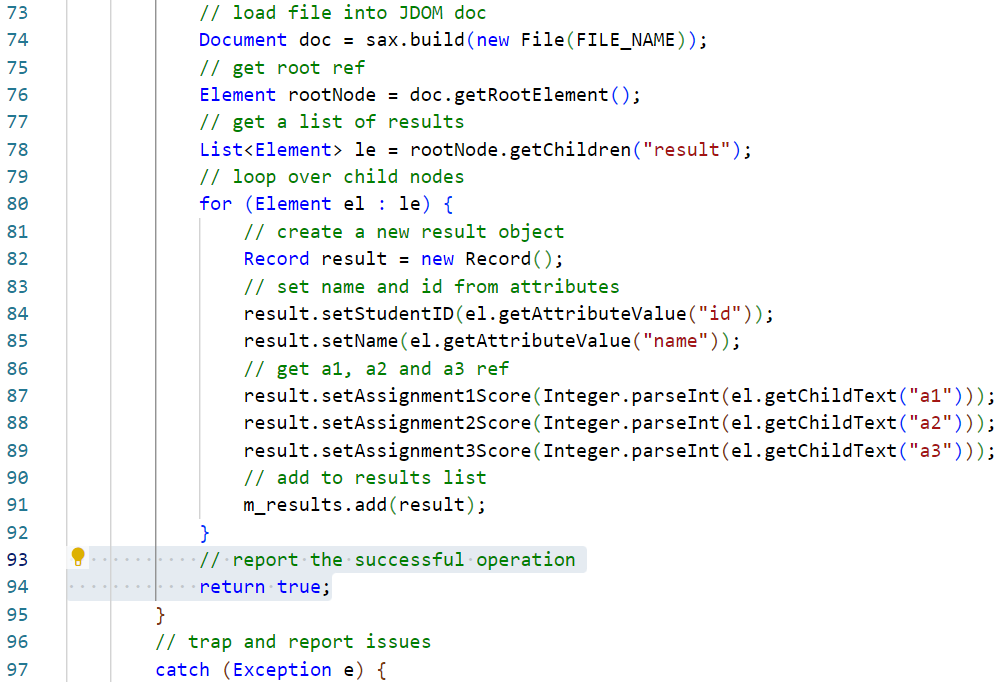 [Speaker Notes: * Clarification:
Line 94 returns a value of true indicating a successful load operation to the calling method.]
Set the Controller to use XML
The application needs to be set to use the new XML load/save class.
Amend the highlighted statement. *
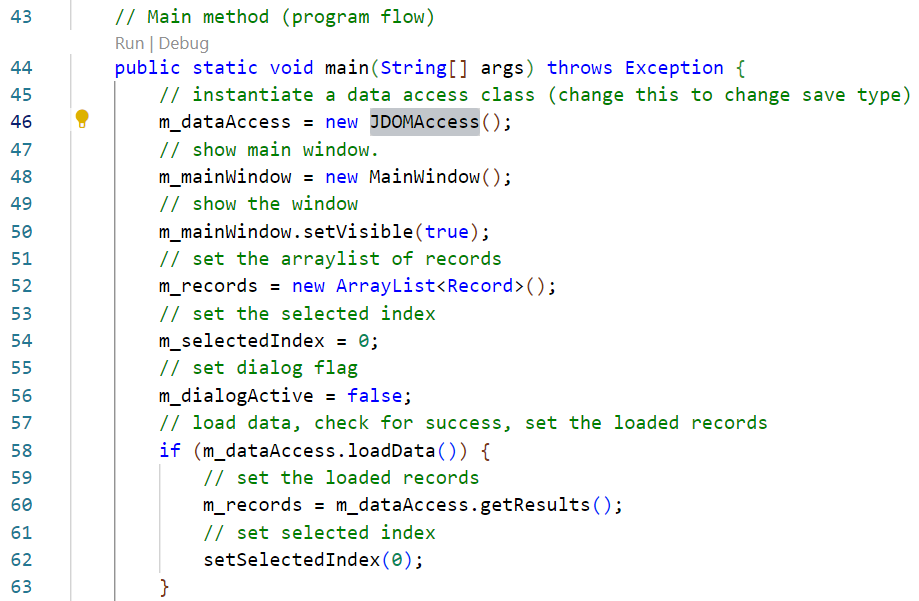 [Speaker Notes: * Clarification:
Line 46 is altered from using the old CSVAccess class to using the new JDOMAccess class.  As both of these classes implement the Access interface, the rest of the application can be left unaltered as it already knows how to interact with any class using the Access interface.  This demonstrates the power and flexibility of using interfaces to define functionality between MVC layers.  If it proves better to use the CSV format to save application data, simply changing this reference back to CSVAccess is all that is needed.]
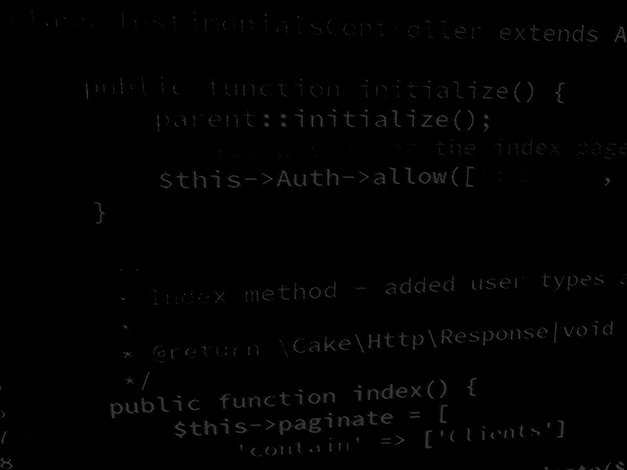 BSc Applied Computing
Test the application
Test the application
Open the Run and Debug panel.
Use the green Start Debugging arrow to run the program.
You should be able to fully use the application. *
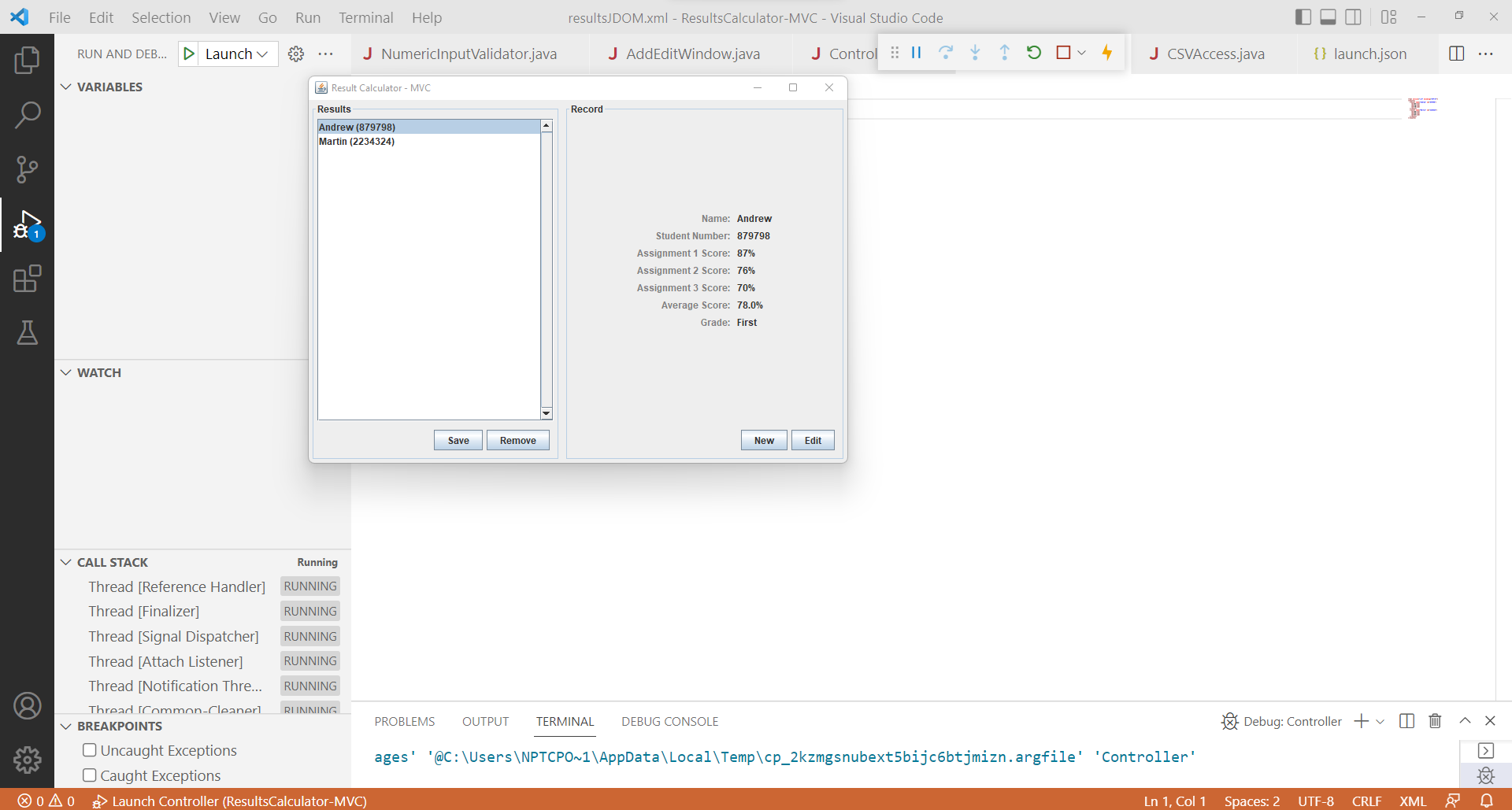 [Speaker Notes: * You will probably get an error the first time the application runs as there is presently no data file to load.  Click ok and the application should work as expected.]
Test the application
Stop the application and check the data file which can now be found in the Explorer panel.
Start the application again to load in the data saved in the previous run.
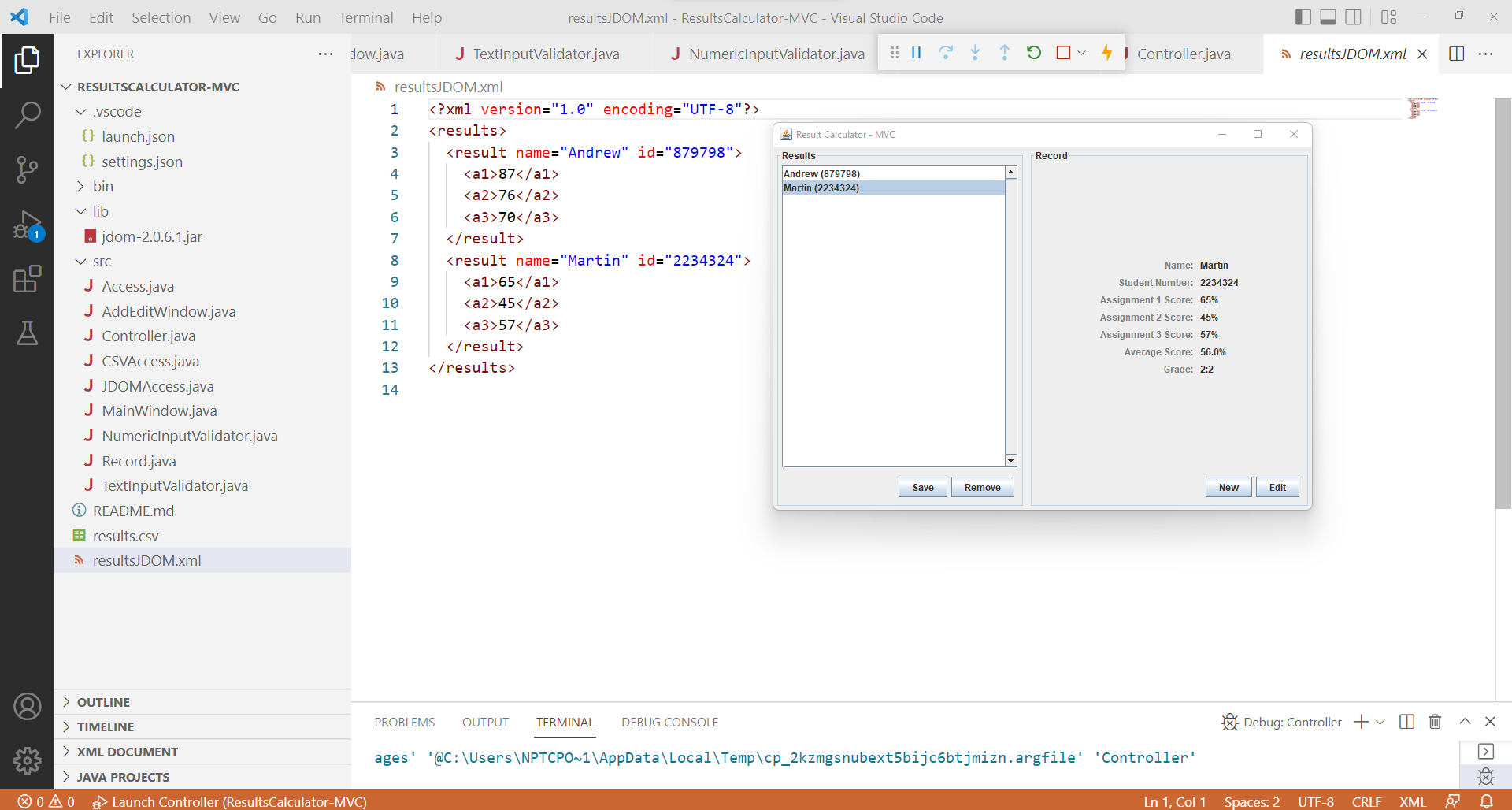 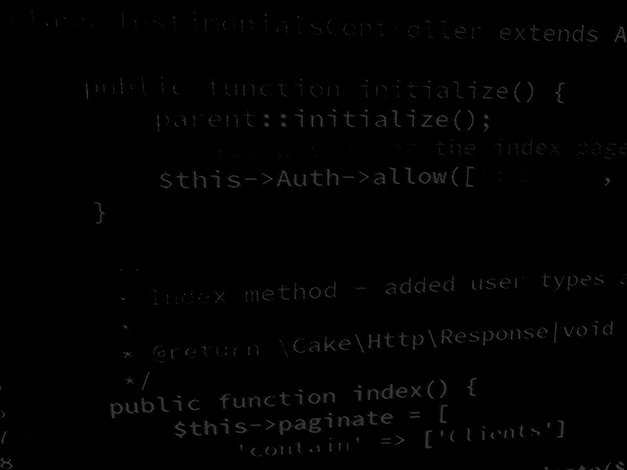 BSc Applied Computing
Project Summary
This project has covered…
Taking advantage of the of the functional divisions created by the MVC architecture and of OOP interfaces.
Using XML as a human-readable data format.
Applying 3rd party libraries (JAR files) manually to a Java project.
When and where to use XML
XML creates formatted, organised, human-readable data blobs which are simple to parse from a data collection for saving to disk, and equally simple to load and parse to memory.
XML is not as efficient as other data storage options as the extra characters required to create the tags and attributes take up disk space and require more memory to load and process.
As a result XML is not a good choice for large blobs of data or for data which has to be saved frequently.
XML is a good choice for data that may need to be human-readable… such as application config files as these are small and only loaded as the application starts.
XML is a reasonable format for the result calculator as class sizes dictate that no more than 20-30 records are likely at a time.
Session recap…
Last Session
MVC architecture
Interfaces
Data classes
Static vs instantiated classes
Session Rationale
What is XML
When and where to use XML
Using JAR files
Result Calculator project
Adding an XML load / save class
Any questions?
Next…
Building a JSON file load and save class.